מַתוֹקmatok 
חֲמוּץchamutz 
מַלוּחַmaluach 
חֲרִיףcharif
מַתוֹקmatok 
חֲמוּץchamutz 
מַלוּחַmaluach 
חֲרִיףcharif
טְעַמִים te’amim
טְעַמִים te’amim
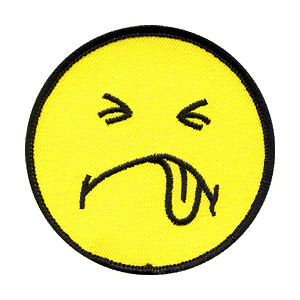 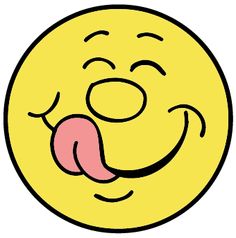 אוכלים ביחד
אוכלים ביחד
אוכלים ביחד
אוכלים ביחד
מַתוֹקmatok 
חֲמוּץchamutz 
מַלוּחַmaluach 
חֲרִיףcharif
מַתוֹקmatok 
חֲמוּץchamutz 
מַלוּחַmaluach 
חֲרִיףcharif
טְעַמִים te’amim
טְעַמִים te’amim
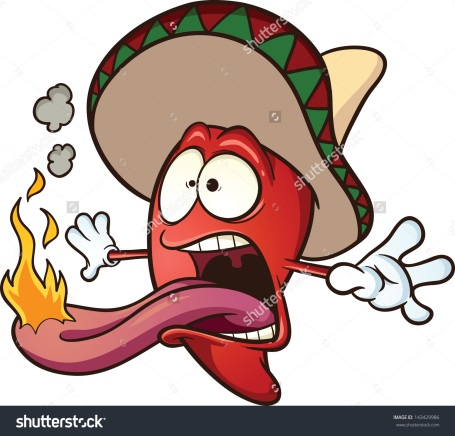 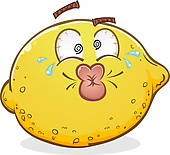 כּלֵי מִטְבַּח 
kley mitbach
כּלֵי מִטְבַּח 
kley mitbach
סַכִּיןsakin 
סִירsir 
מֲחְבָתmachvat 
קְעַרָהke’ara
סַכִּיןsakin 
סִירsir 
מֲחְבָתmachvat 
קְעַרָהke’ara
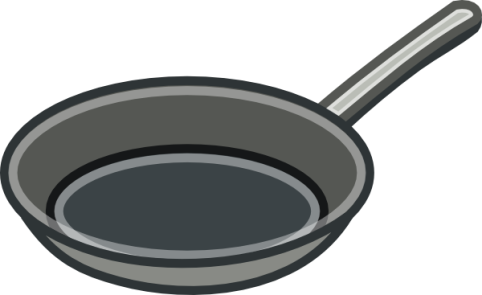 אוכלים ביחד
אוכלים ביחד
אוכלים ביחד
אוכלים ביחד
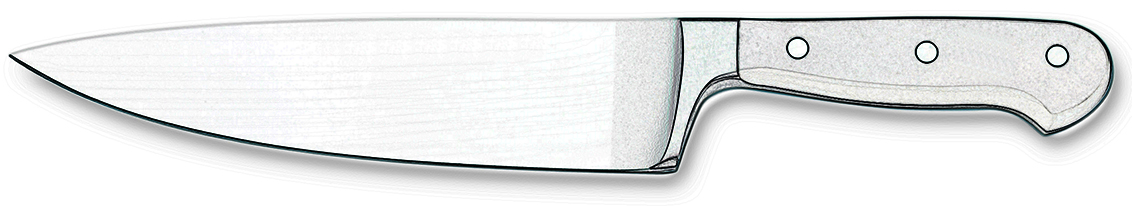 כּלֵי מִטְבַּח 
kley mitbach
כּלֵי מִטְבַּח 
kley mitbach
סַכִּיןsakin 
סִירsir 
מֲחְבָתmachvat 
קְעַרָהke’ara
סַכִּיןsakin 
סִירsir 
מֲחְבָתmachvat 
קְעַרָהke’ara
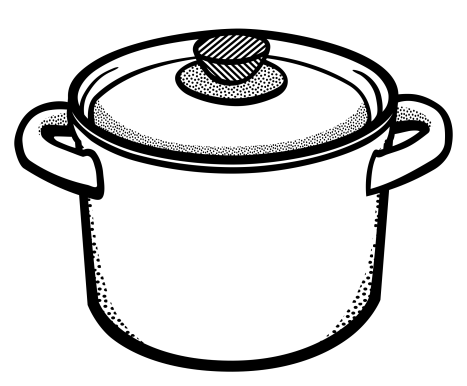 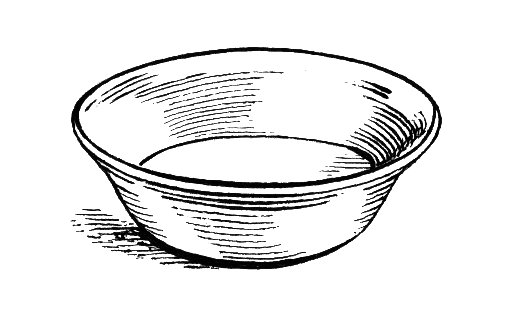 תַּפּוּחַ tapuach 
תַּפּוּזtapuz 
בַּנַנָהbanana 
לִימוֹןlimon
תַּפּוּחַ tapuach 
תַּפּוּזtapuz 
בַּנַנָהbanana 
לִימוֹןlimon
פֵּירוֹת perot
פֵּירוֹת perot
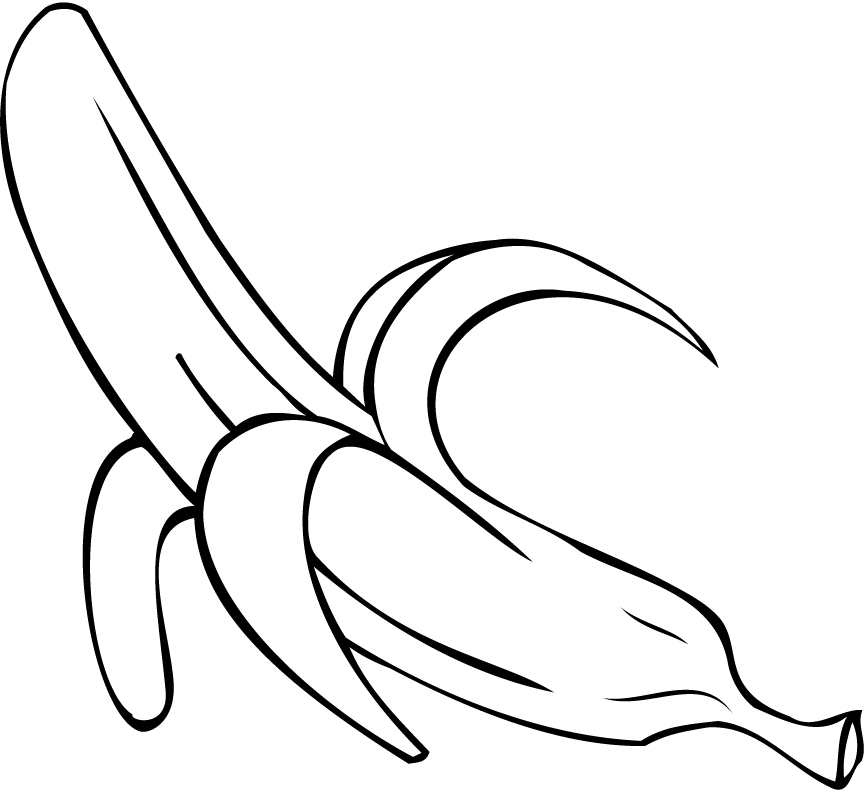 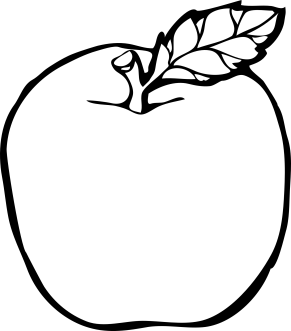 אוכלים ביחד
אוכלים ביחד
אוכלים ביחד
אוכלים ביחד
תַּפּוּחַ tapuach 
תַּפּוּזtapuz 
בַּנַנָהbanana 
לִימוֹןlimon
תַּפּוּחַ tapuach 
תַּפּוּזtapuz 
בַּנַנָהbanana 
לִימוֹןlimon
פֵּירוֹת perot
פֵּירוֹת perot
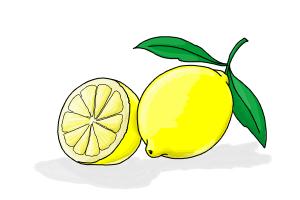 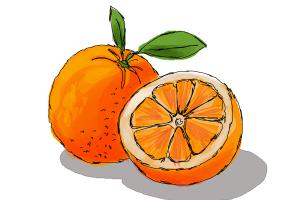 צְבָעִים tzvaym
אֲדוֹםadom 
יַרוֹקyarok 
שֲחוֹרshachor 
לַבָןlavan
אֲדוֹםadom 
יַרוֹקyarok 
שֲחוֹרshachor 
לַבָןlavan
צְבָעִים tzvaym
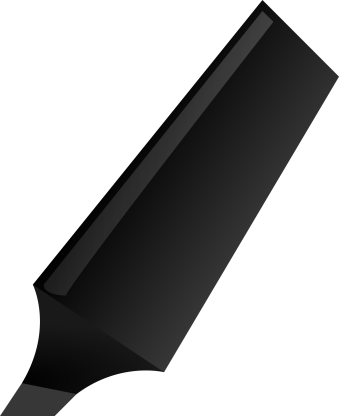 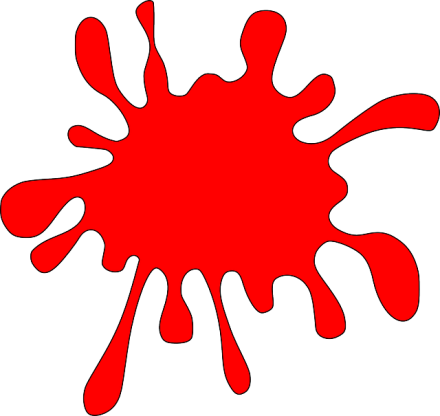 אוכלים ביחד
אוכלים ביחד
אוכלים ביחד
אוכלים ביחד
אֲדוֹםadom 
יַרוֹקyarok 
שֲחוֹרshachor 
לַבָןlavan
צְבָעִים tzvaym
אֲדוֹםadom 
יַרוֹקyarok 
שֲחוֹרshachor 
לַבָןlavan
צְבָעִים tzvaym
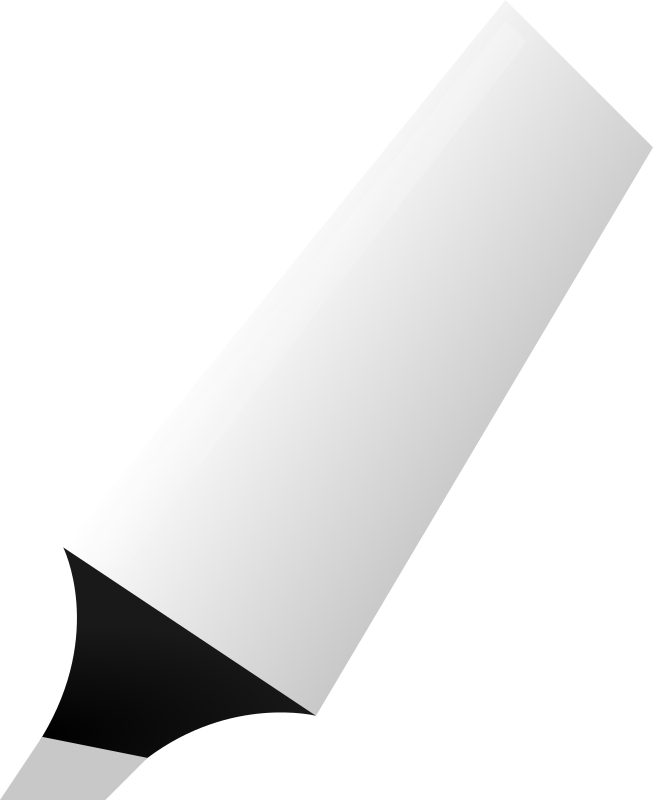 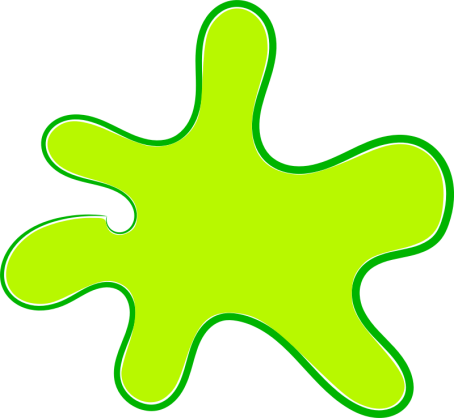 מִמְרַחִים
mimrachim
מִמְרַחִים
mimrachim
חוּמוּסchumus 
טְחִינַהtchina 
שוֹקוֹלָדshokolad 
רִיבַּהribah
חוּמוּסchumus 
טְחִינַהtchina 
שוֹקוֹלָדshokolad 
רִיבַּהribah
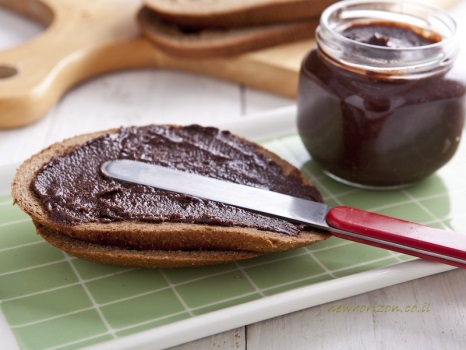 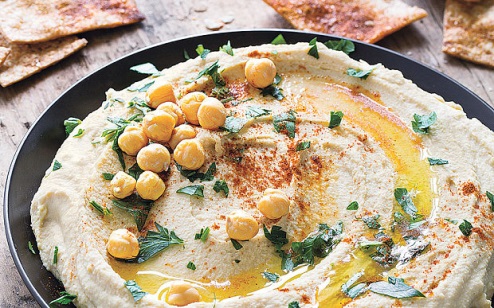 אוכלים ביחד
אוכלים ביחד
אוכלים ביחד
אוכלים ביחד
מִמְרַחִים
mimrachim
מִמְרַחִים
mimrachim
חוּמוּסchumus 
טְחִינַהtchina 
שוֹקוֹלָדshokolad 
רִיבַּהribah
חוּמוּסchumus 
טְחִינַהtchina 
שוֹקוֹלָדshokolad 
רִיבַּהribah
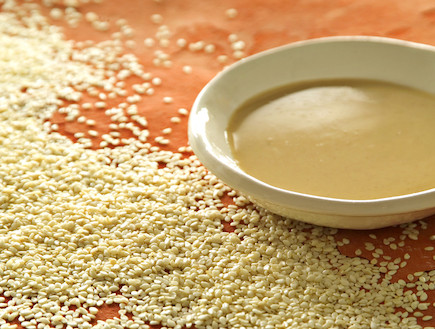 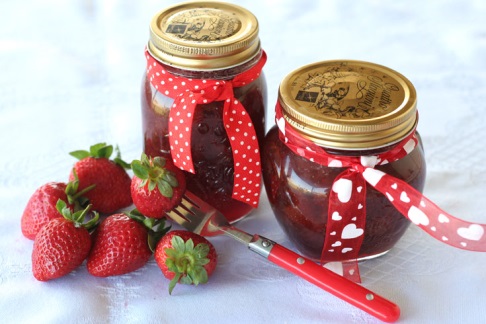 סַכּוּ"םsakoom 
צַלָחָתtzalachat 
כּוֹסkos 
סֵפֶלsefel
סַכּוּ"םsakoom 
צַלָחָתtzalachat 
כּוֹסkos 
סֵפֶלsefel
כֵּלִים kelim
כֵּלִים kelim
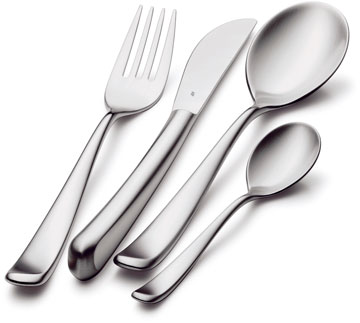 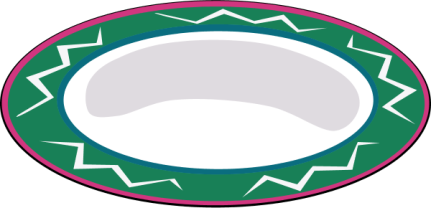 אוכלים ביחד
אוכלים ביחד
אוכלים ביחד
אוכלים ביחד
סַכּוּ"םsakoom 
צַלָחָתtzalachat 
כּוֹסkos 
סֵפֶלsefel
סַכּוּ"םsakoom 
צַלָחָתtzalachat 
כּוֹסkos 
סֵפֶלsefel
כֵּלִים kelim
כֵּלִים kelim
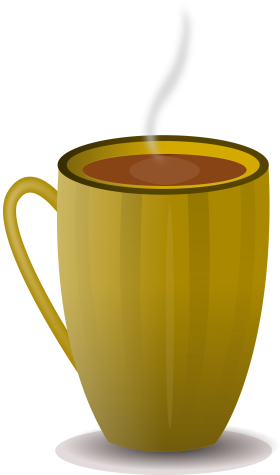 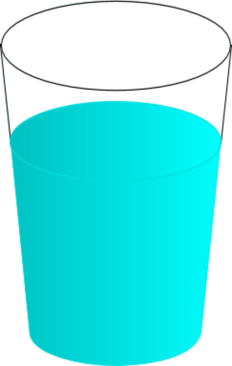 לְבַשֵׁלlevashel 
לֵאֶפוֹתle’efot 
לֵטַגֶןletagen 
לֵקַרֶרlekarer
לְבַשֵׁלlevashel 
לֵאֶפוֹתle’efot 
לֵטַגֶןletagen 
לֵקַרֶרlekarer
בִּישׁוּל bishul
בִּישׁוּל bishul
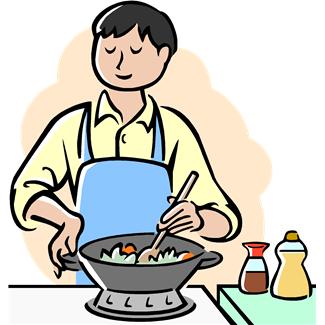 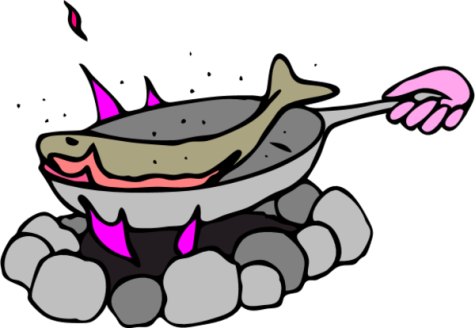 אוכלים ביחד
אוכלים ביחד
אוכלים ביחד
אוכלים ביחד
לְבַשֵׁלlevashel 
לֵאֶפוֹתle’efot 
לֵטַגֶןletagen 
לֵקַרֶרlekarer
לְבַשֵׁלlevashel 
לֵאֶפוֹתle’efot 
לֵטַגֶןletagen 
לֵקַרֶרlekarer
בִּישׁוּל bishul
בִּישׁוּל bishul
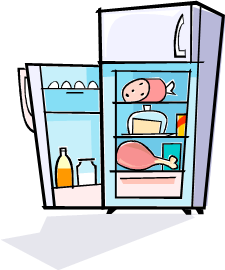 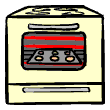 תַּבְלִינִים
tavlinim
תַּבְלִינִים
tavlinim
מֵלָחmelach 
פִּלְפֶּלpilpel 
פַּפְּרִיקָהpaprikah 
כּוּרְכּוּם kurkum
מֵלָחmelach 
פִּלְפֶּלpilpel 
פַּפְּרִיקָהpaprikah 
כּוּרְכּוּם kurkum
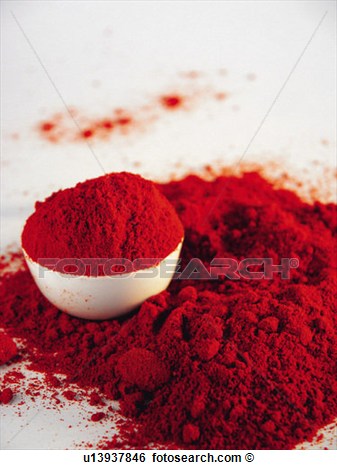 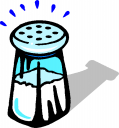 אוכלים ביחד
אוכלים ביחד
אוכלים ביחד
אוכלים ביחד
תַּבְלִינִים
tavlinim
תַּבְלִינִים
tavlinim
מֵלָחmelach 
פִּלְפֶּלpilpel 
פַּפְּרִיקָהpaprikah 
כּוּרְכּוּם kurkum
מֵלָחmelach 
פִּלְפֶּלpilpel 
פַּפְּרִיקָהpaprikah 
כּוּרְכּוּם kurkum
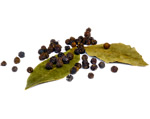 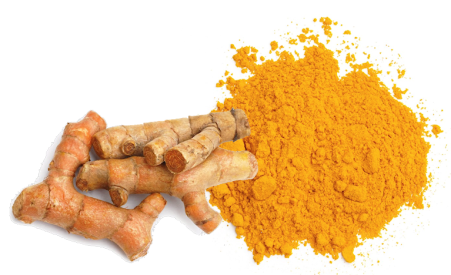 צִמְחֵי תֲּבְלִין
Tzimchey tavlin
צִמְחֵי תֲּבְלִין
Tzimchey tavlin
פֶּטְרוֹזִילִיָה petrozilia
שַׁמִירshamir 
נַענַעnana 
כּוּסְבַּרָה kusbara
פֶּטְרוֹזִילִיָה petrozilia
שַׁמִירshamir 
נַענַעnana 
כּוּסְבַּרָה kusbara
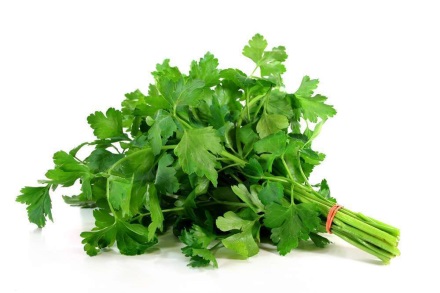 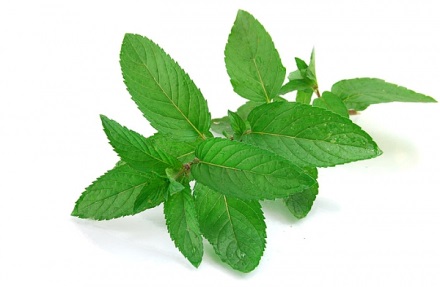 אוכלים ביחד
אוכלים ביחד
אוכלים ביחד
אוכלים ביחד
צִמְחֵי תֲּבְלִין
Tzimchey tavlin
צִמְחֵי תֲּבְלִין
Tzimchey tavlin
פֶּטְרוֹזִילִיָה petrozilia
שַׁמִירshamir 
נַענַעnana 
כּוּסְבַּרָה kusbara
פֶּטְרוֹזִילִיָה petrozilia
שַׁמִירshamir 
נַענַעnana 
כּוּסְבַּרָה kusbara
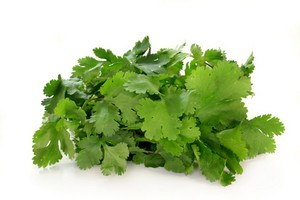 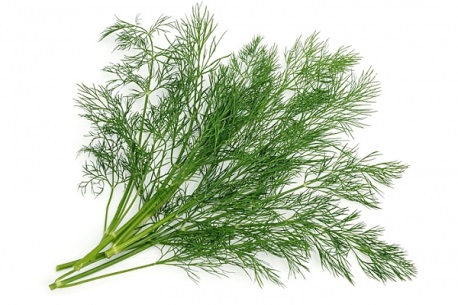 שְמַנִים 
shmanim
שְמַנִים 
shmanim
שֶׁמֶן זַיִתshemen zait
שֶׁמֶןshemen 
חֵמְאַהchema 
מֲרְגַרִינָה margarina
שֶׁמֶן זַיִתshemen zait
שֶׁמֶןshemen 
חֵמְאַהchema 
מֲרְגַרִינָה margarina
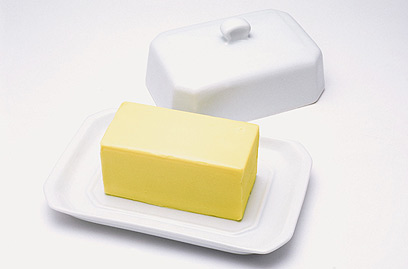 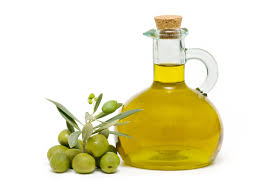 אוכלים ביחד
אוכלים ביחד
אוכלים ביחד
אוכלים ביחד
שְמַנִים 
shmanim
שְמַנִים 
shmanim
שֶׁמֶן זַיִתshemen zait
שֶׁמֶןshemen 
חֵמְאַהchema 
מֲרְגַרִינָה margarina
שֶׁמֶן זַיִתshemen zait
שֶׁמֶןshemen 
חֵמְאַהchema 
מֲרְגַרִינָה margarina
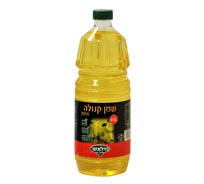 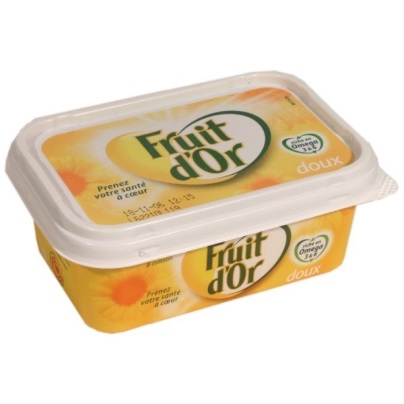 לֶחַמִים
lechamim
לֶחַמִים
lechamim
לֶחֶם lechem
פִּיתָהpitah 
לַחְמָנִיַהlachmaniah 
לָאפַה laffah
לֶחֶם lechem
פִּיתָהpitah 
לַחְמָנִיַהlachmaniah 
לָאפַה laffah
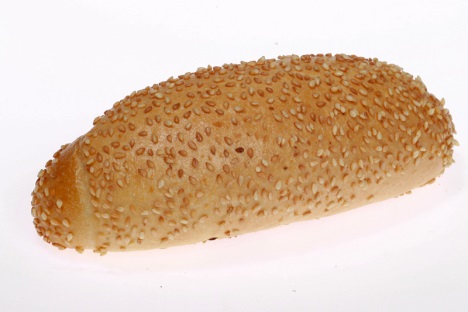 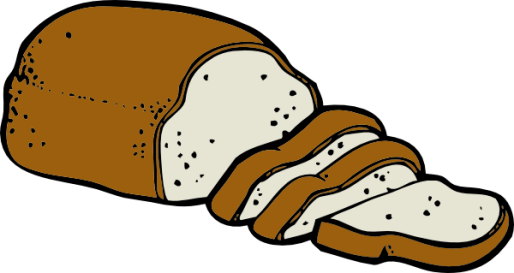 אוכלים ביחד
אוכלים ביחד
אוכלים ביחד
אוכלים ביחד
לֶחַמִים
lechamim
לֶחַמִים
lechamim
לֶחֶם lechem
פִּיתָהpitah 
לַחְמָנִיַהlachmaniah 
לָאפַה laffah
לֶחֶם lechem
פִּיתָהpitah 
לַחְמָנִיַהlachmaniah 
לָאפַה laffah
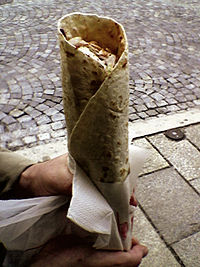 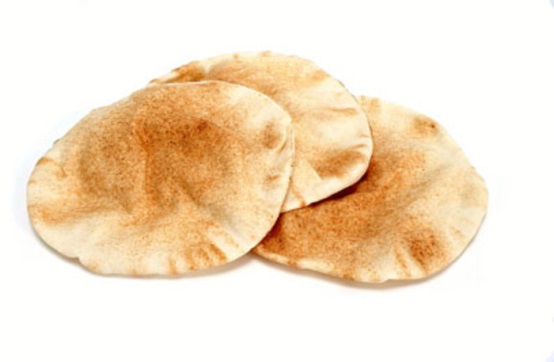